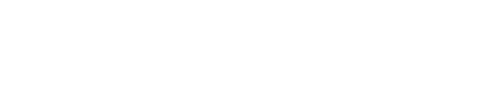 Innovative Water Processing Solutions By Water Quality Management Professionals
OUTLINE
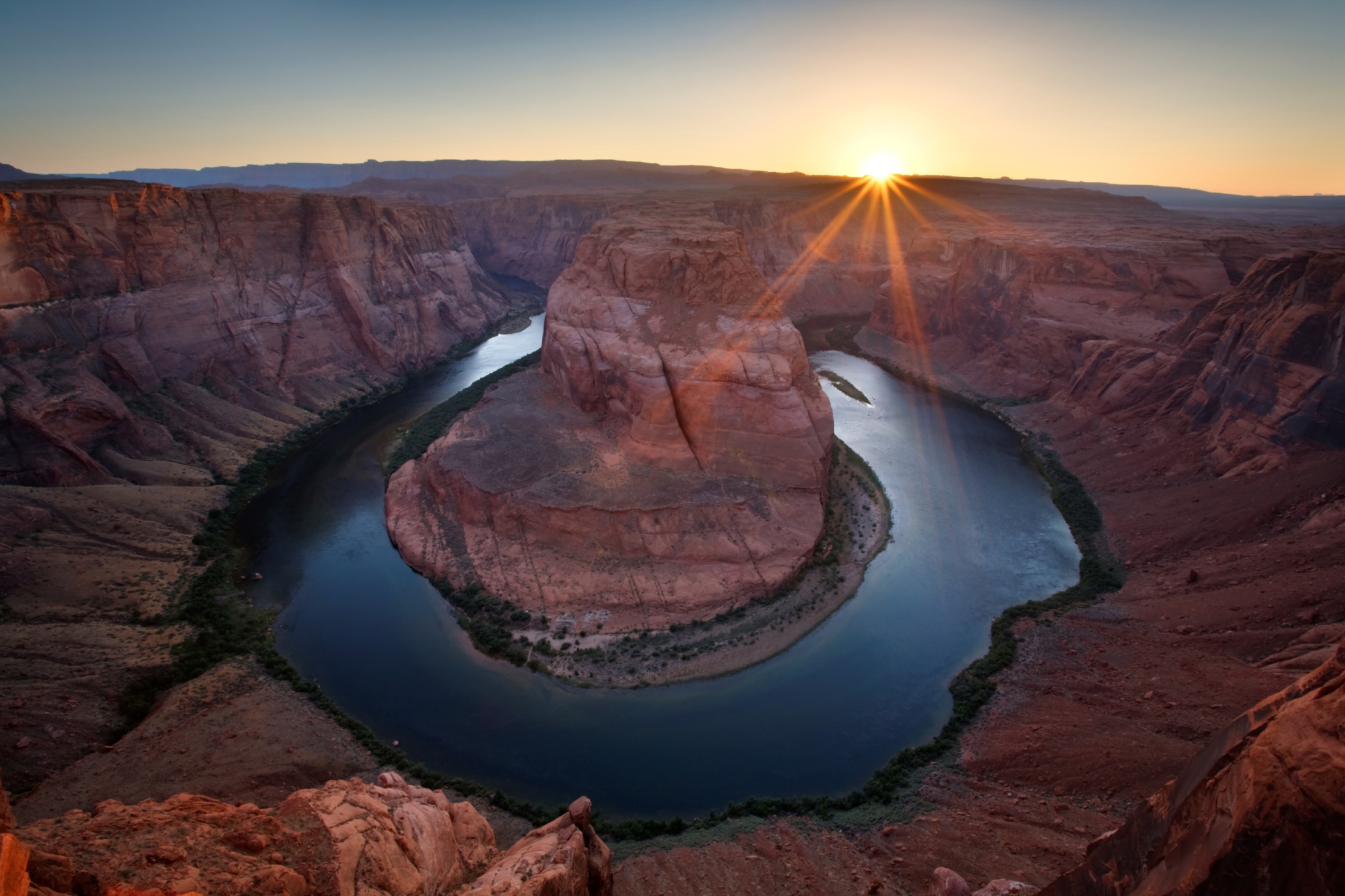 Overview of WaterTectonics
Canada Business Strategy
Three Project Case Studies
Capital Equipment Sale
Capital Equipment Lease
Forming a Strategic Partnership
Valuable Resources
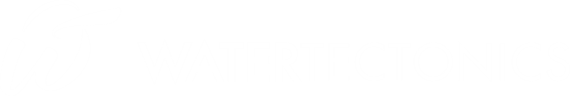 [Speaker Notes: -going to focus on electrocoagulation for today’s talk, see our website for all our other product/services]
WATERTECTONICS
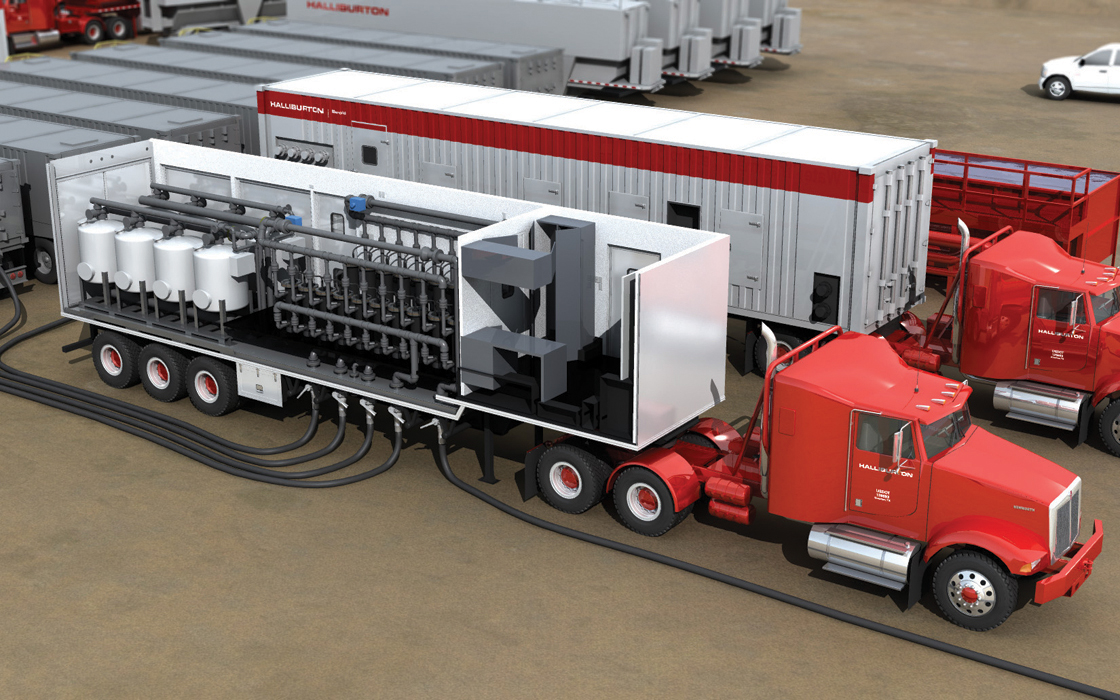 Established in 1999
Located in Everett, Washington
55+ Employees
Design, manufacture, deploy, and service water treatment systems internationally
Our focus is the development and commercialization of electrochemical water treatment methods
Executed a licensing agreement with Halliburton in 2010 for use of our technology in the natural gas space (CleanWave)
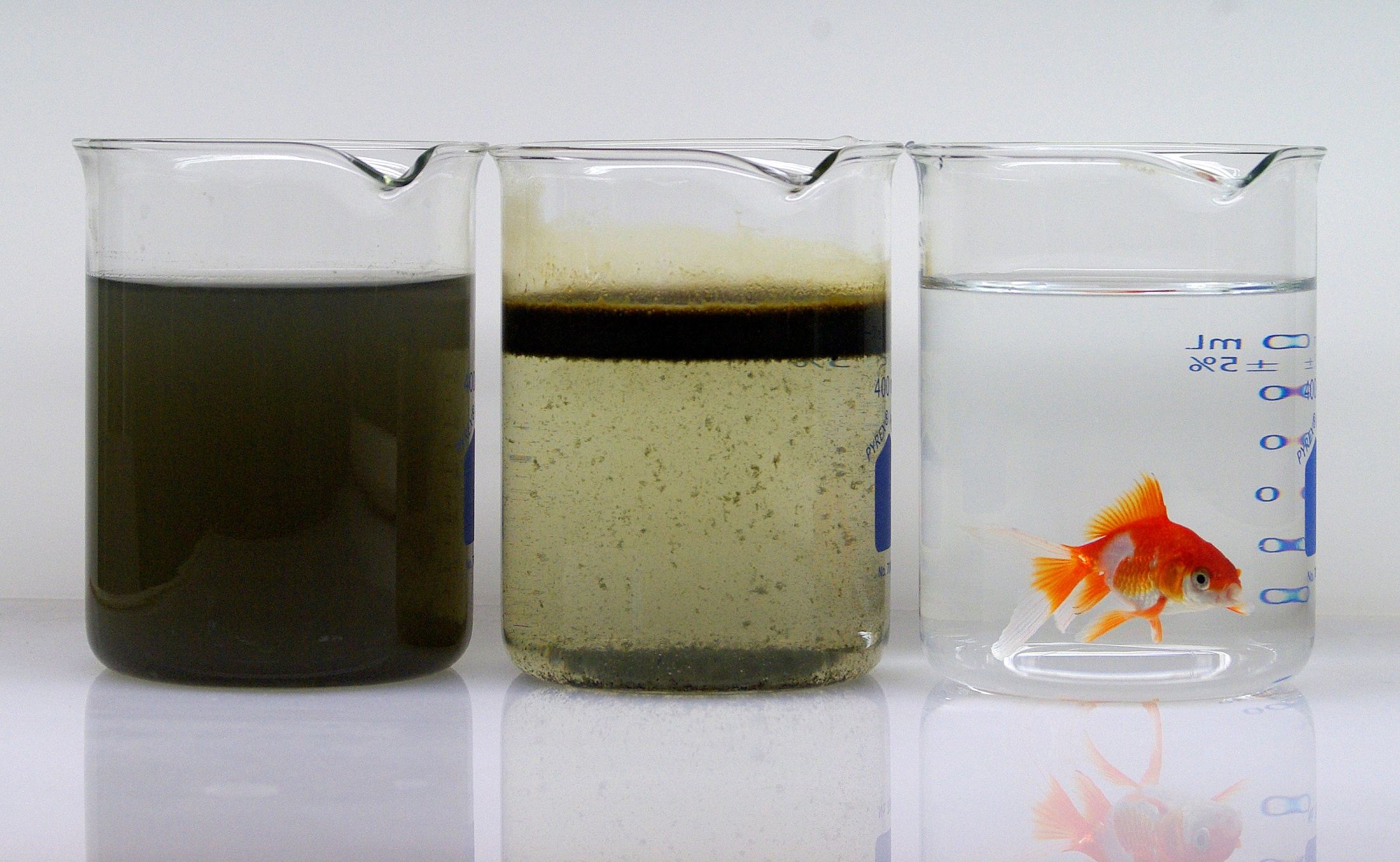 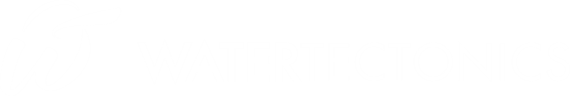 [Speaker Notes: -going to focus on electrocoagulation for today’s talk, see our website for all our other product/services]
WATERTECTONICS
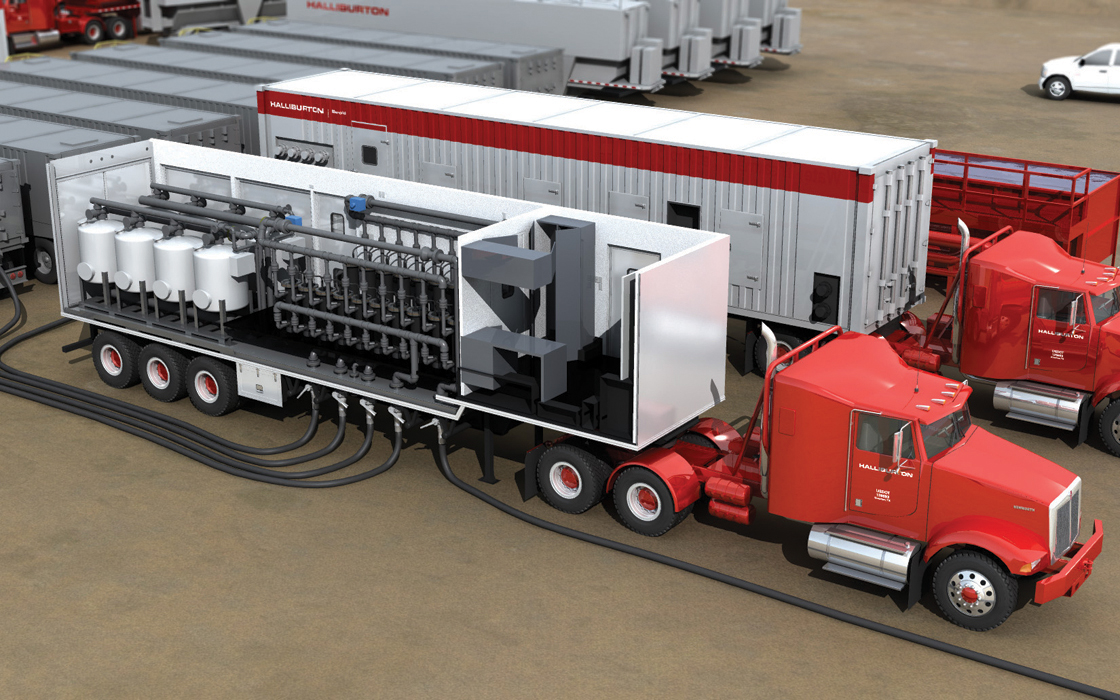 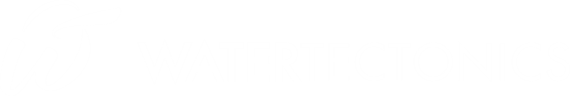 [Speaker Notes: -going to focus on electrocoagulation for today’s talk, see our website for all our other product/services]
WATERTECTONICS
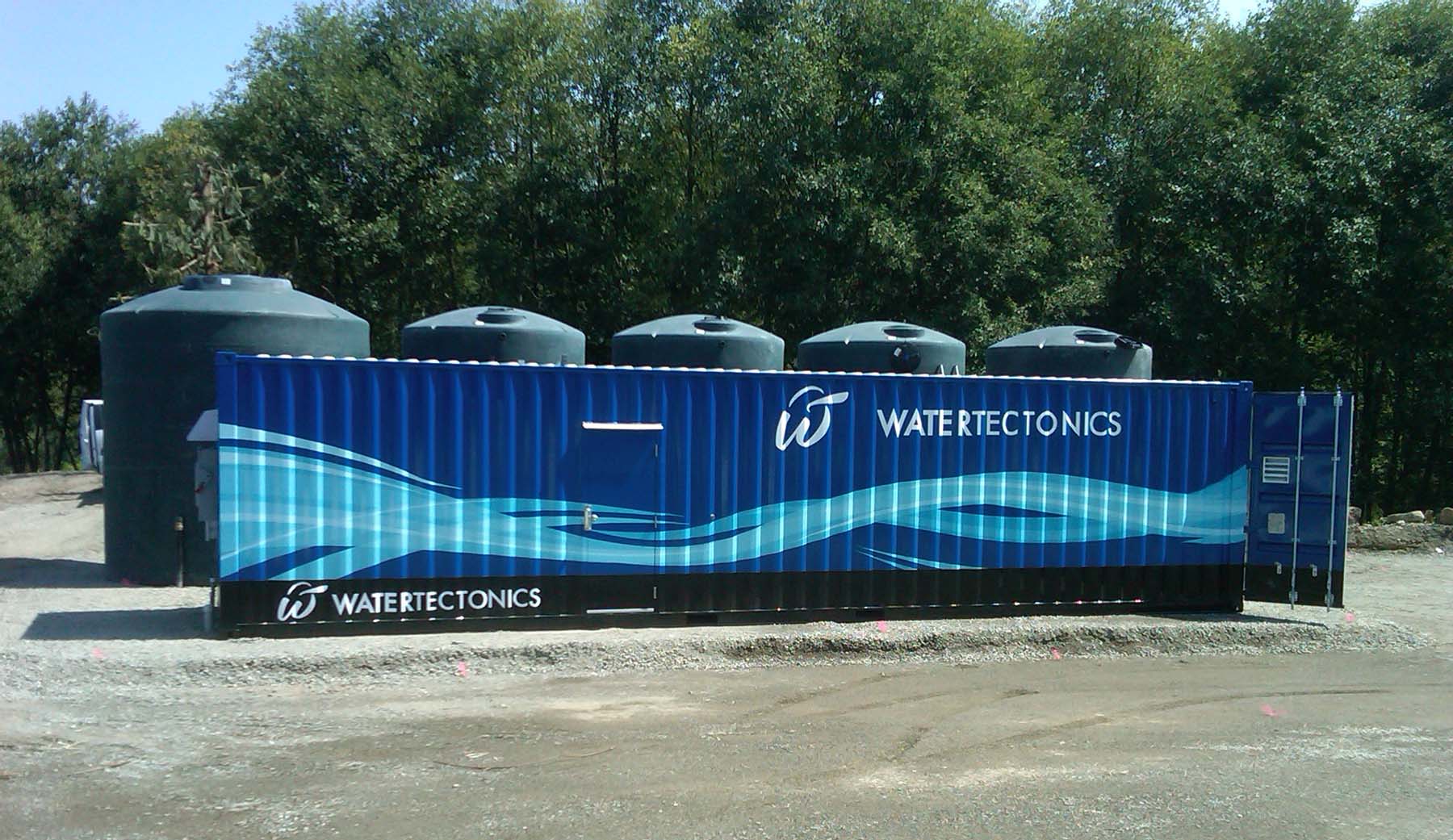 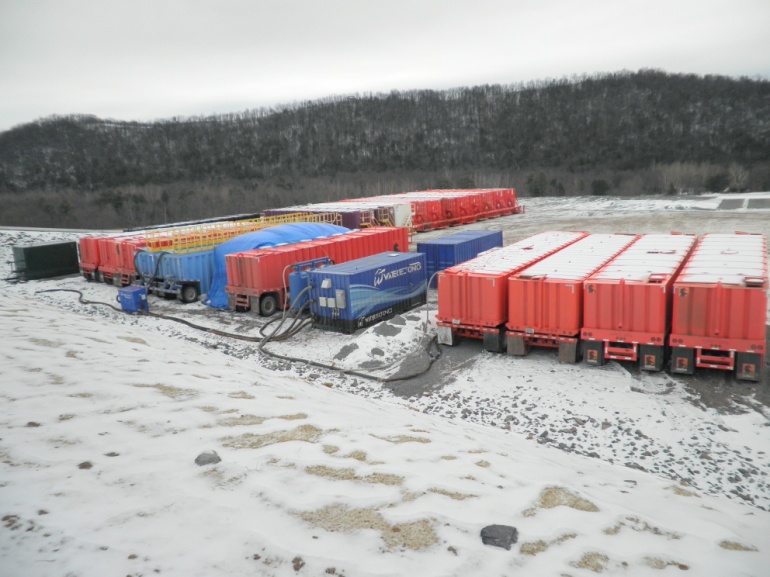 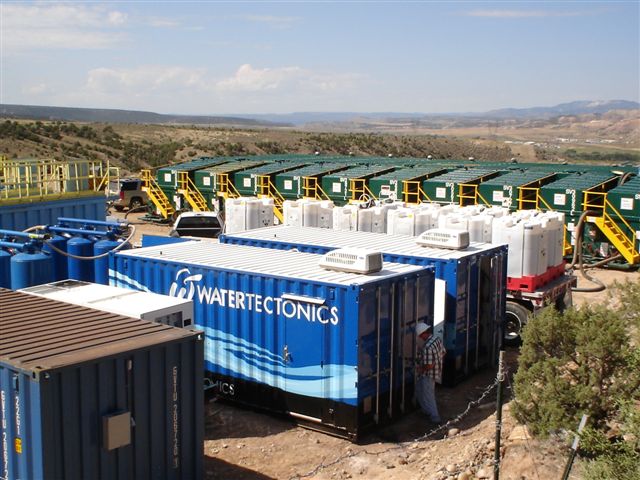 Pennsylvania
Colorado
Washington
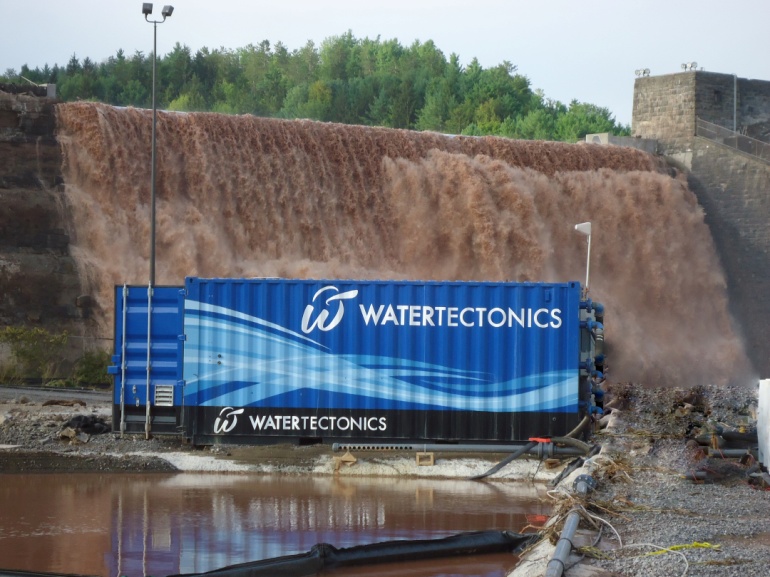 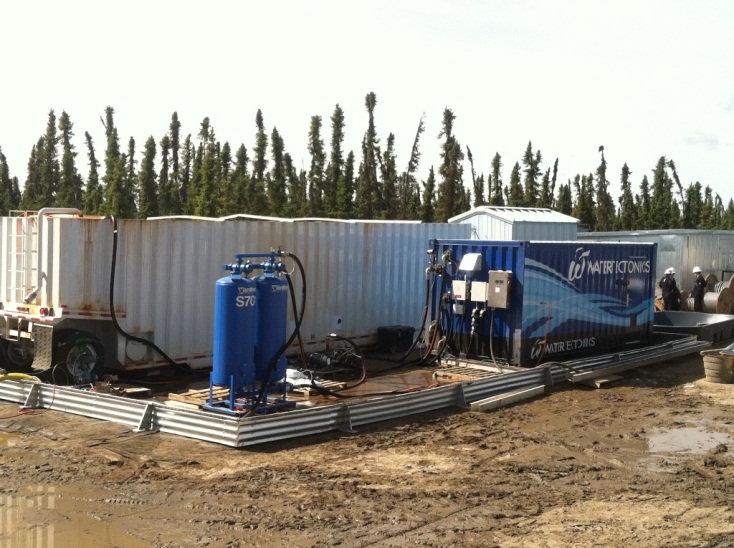 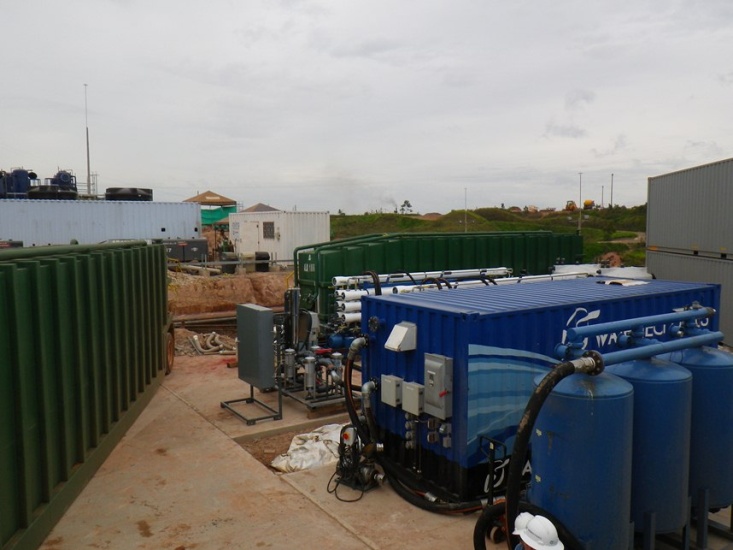 Colombia
Canada
New York
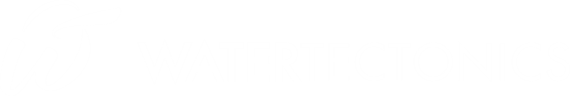 [Speaker Notes: -going to focus on electrocoagulation for today’s talk, see our website for all our other product/services]
WHY DO WE TREAT WATER?
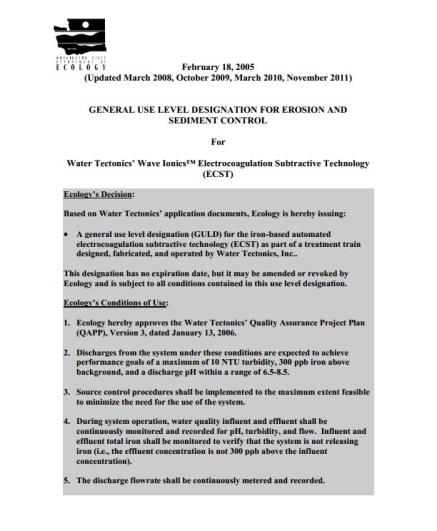 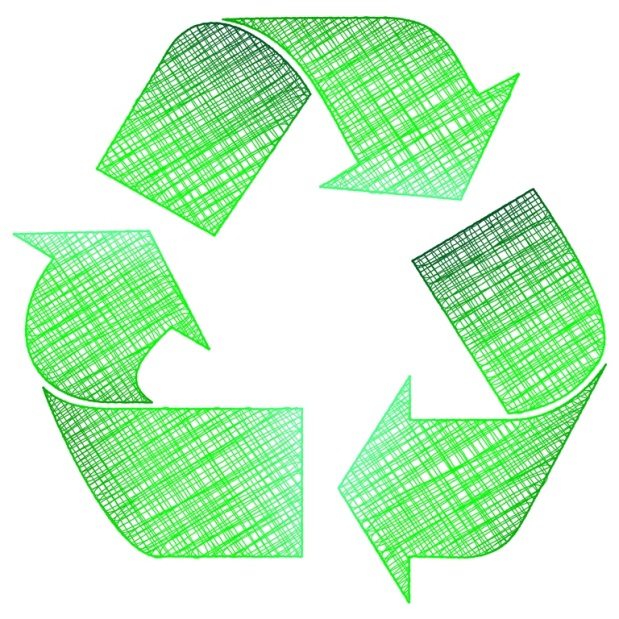 AND
Recycling (Cost Savings)
Regulations (Compliance)
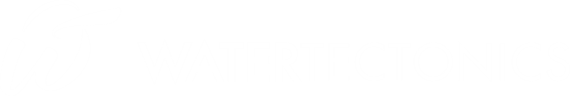 [Speaker Notes: -going to focus on electrocoagulation for today’s talk, see our website for all our other product/services]
CANADA BUSINESS STRATEGY
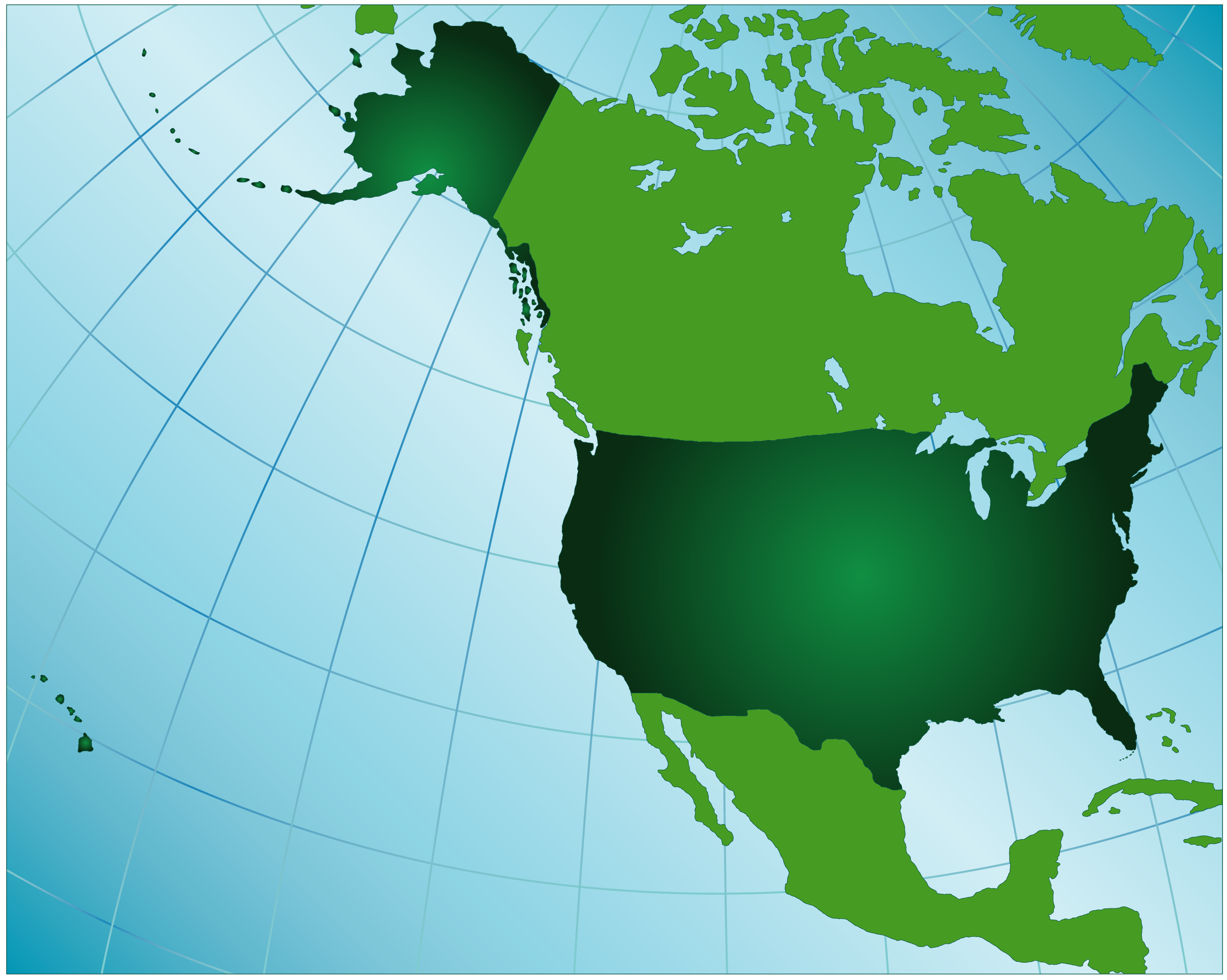 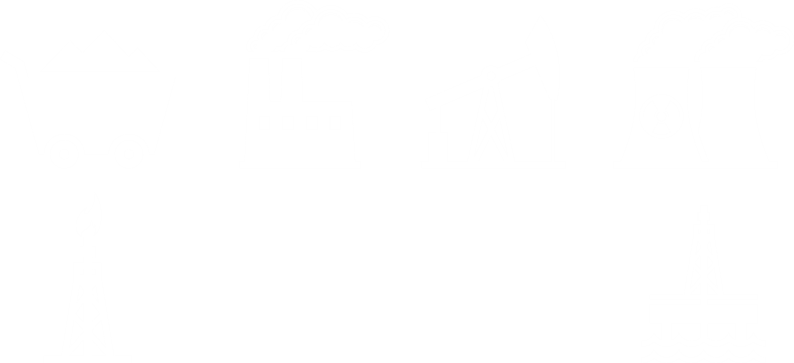 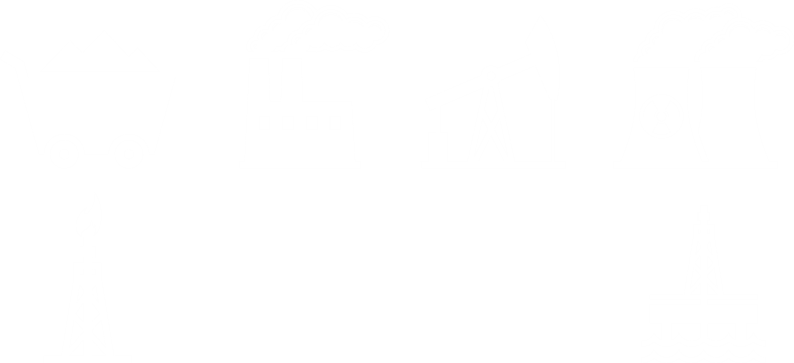 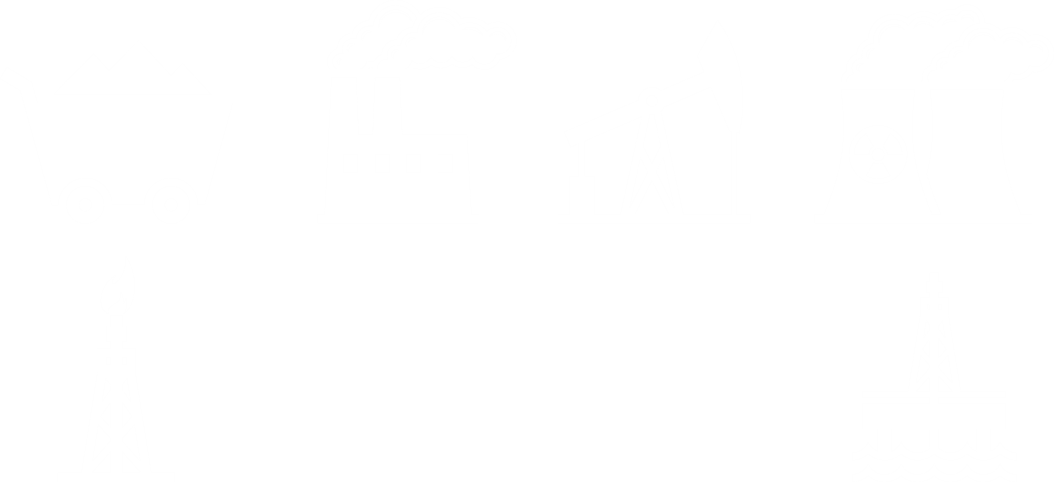 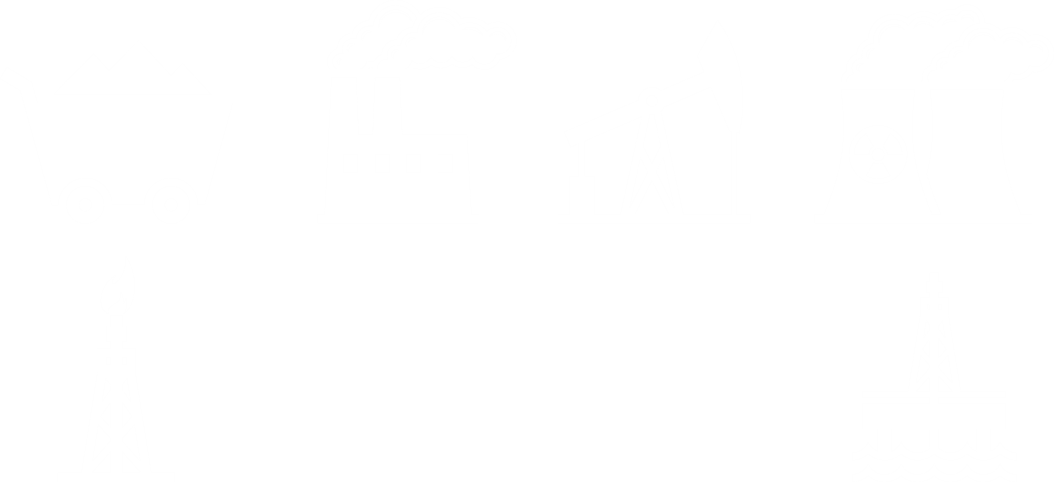 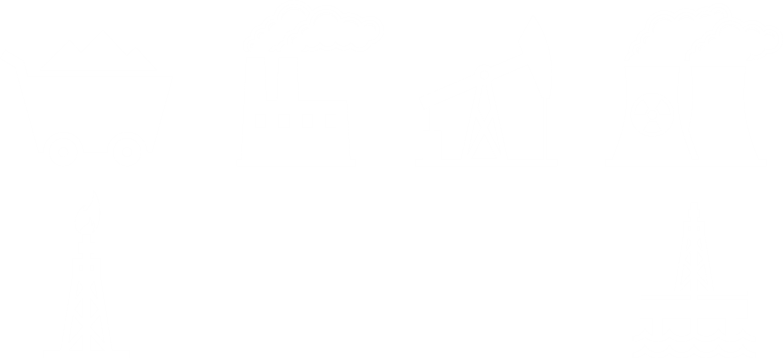 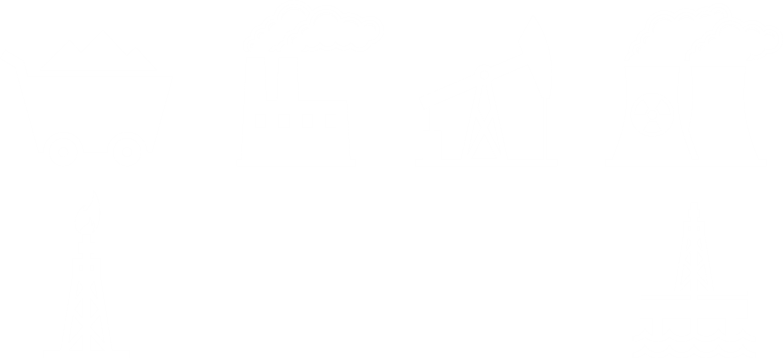 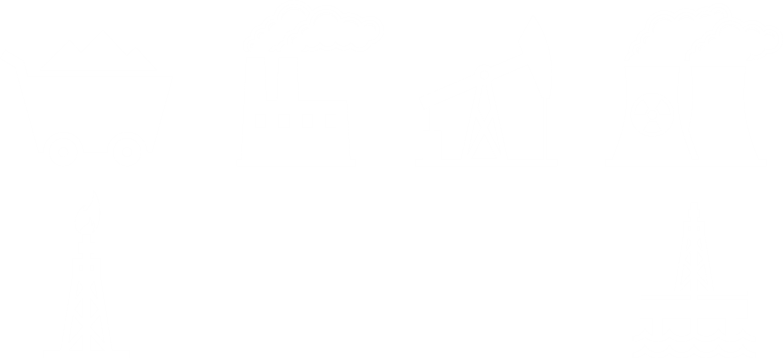 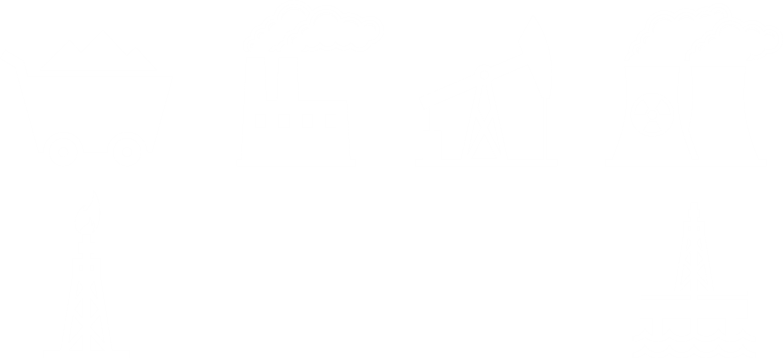 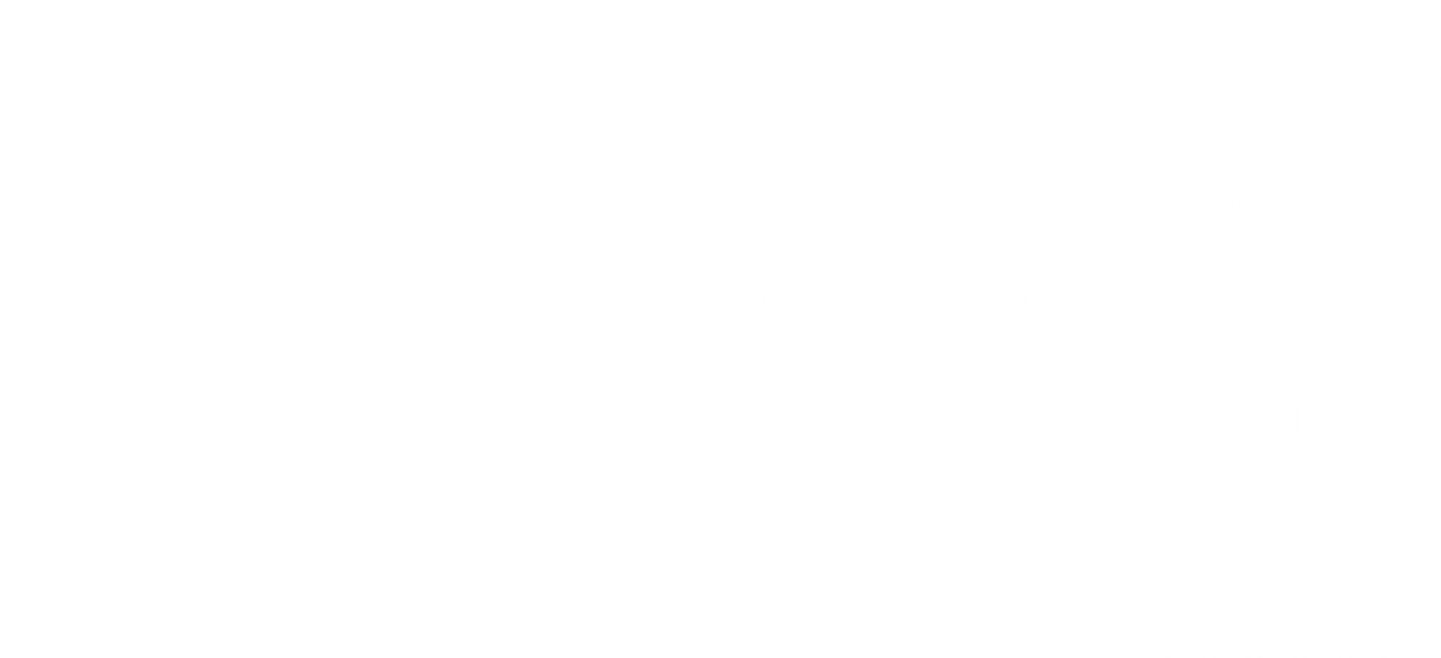 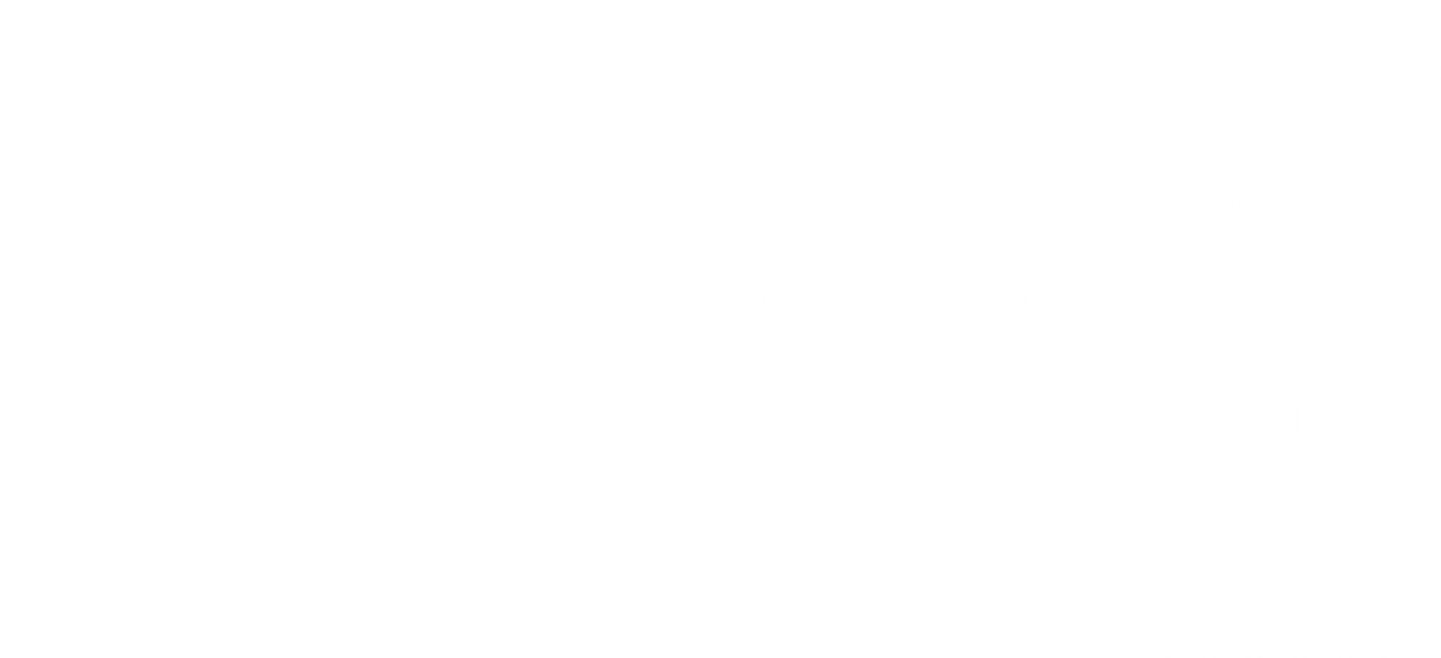 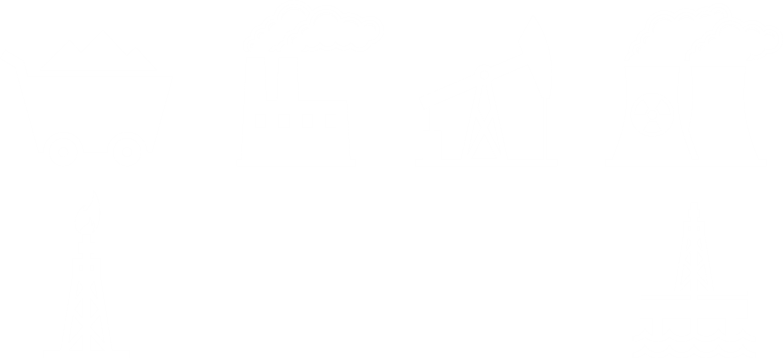 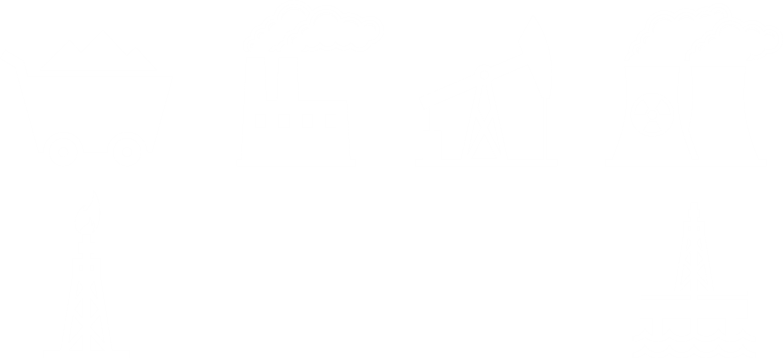 [Speaker Notes: -going to focus on electrocoagulation for today’s talk, see our website for all our other product/services]
CASE STUDY: CAPITAL SALE
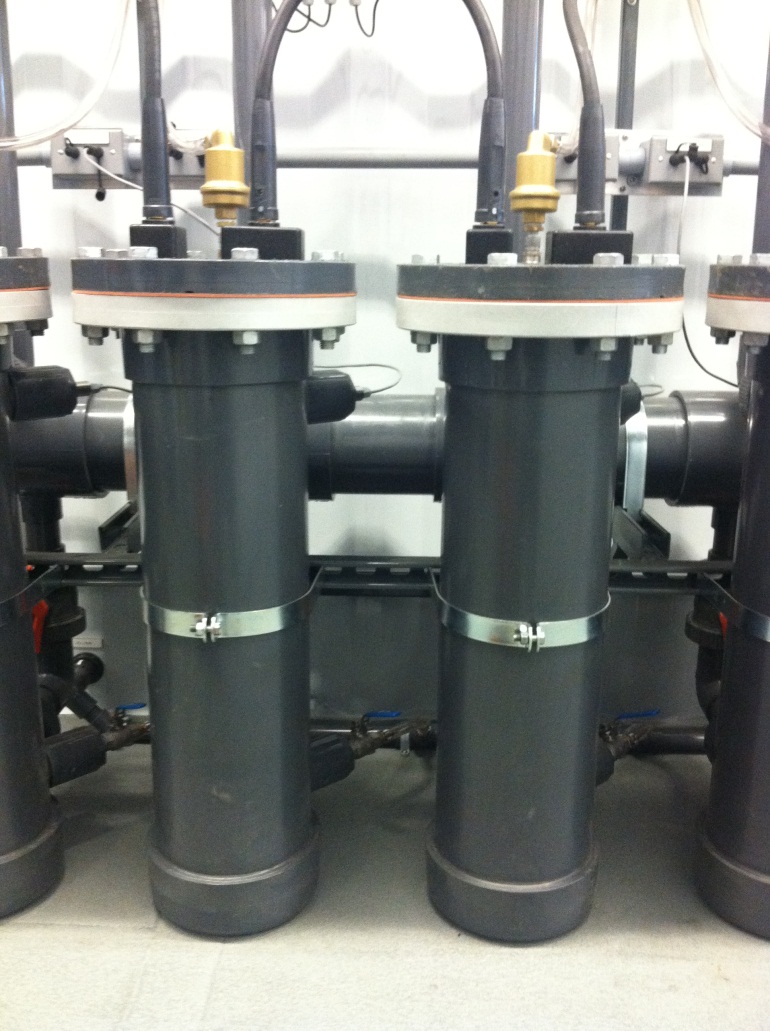 Client: Pure Metal Galvanizing
Industry: Zinc Galvanizing Operation
Location: Brantford, Ontario
Engagement: US technical industry conference
Transaction: Capital equipment purchase
Timeline: 3 years from engagement to completion
Oversight: Ontario Ministry of Environment, Canadian Standards Association
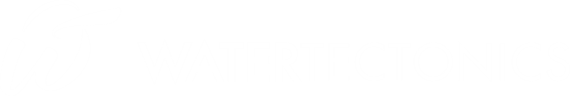 [Speaker Notes: -going to focus on electrocoagulation for today’s talk, see our website for all our other product/services]
CASE STUDY: CAPITAL SALE
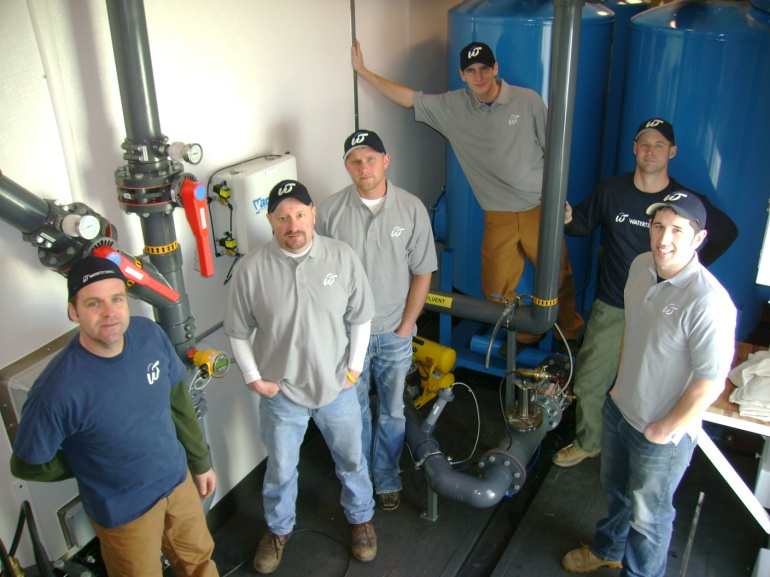 Pre-project:
In-bound Shipping Documentation
Power Requirements
Work Permits
During installation:
Analytical Testing Equipment
CSA Inspection
Post-project:
Product Consumables
Work Tools
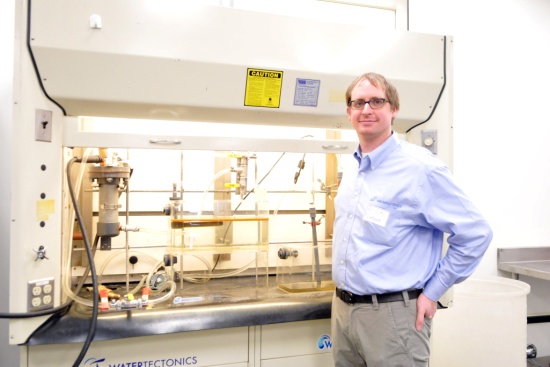 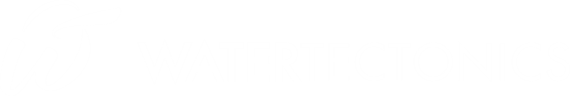 CASE STUDY: CAPITAL SALE
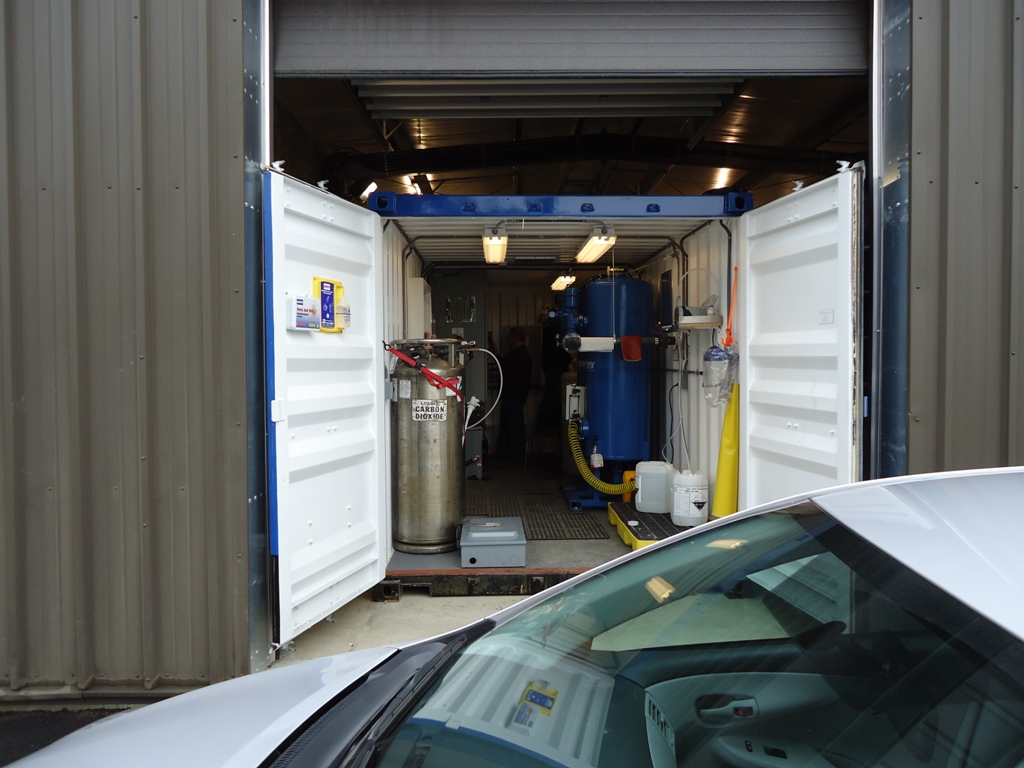 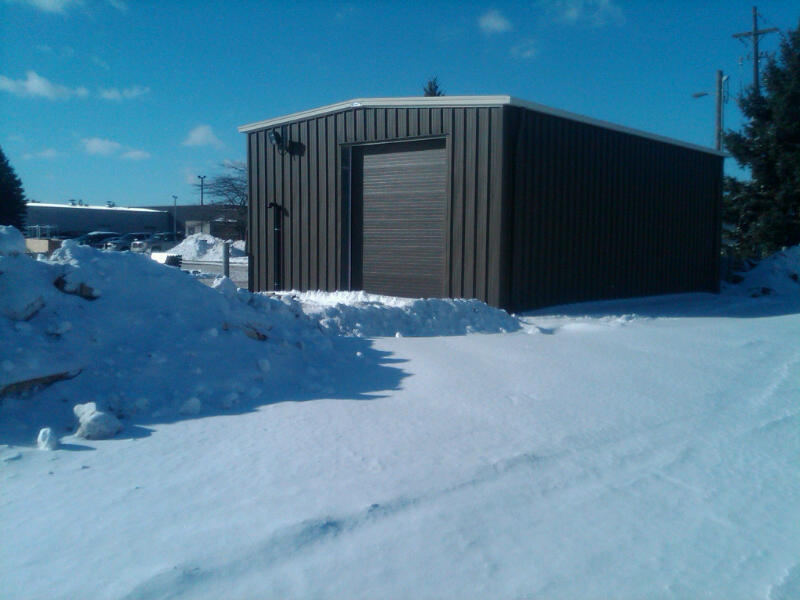 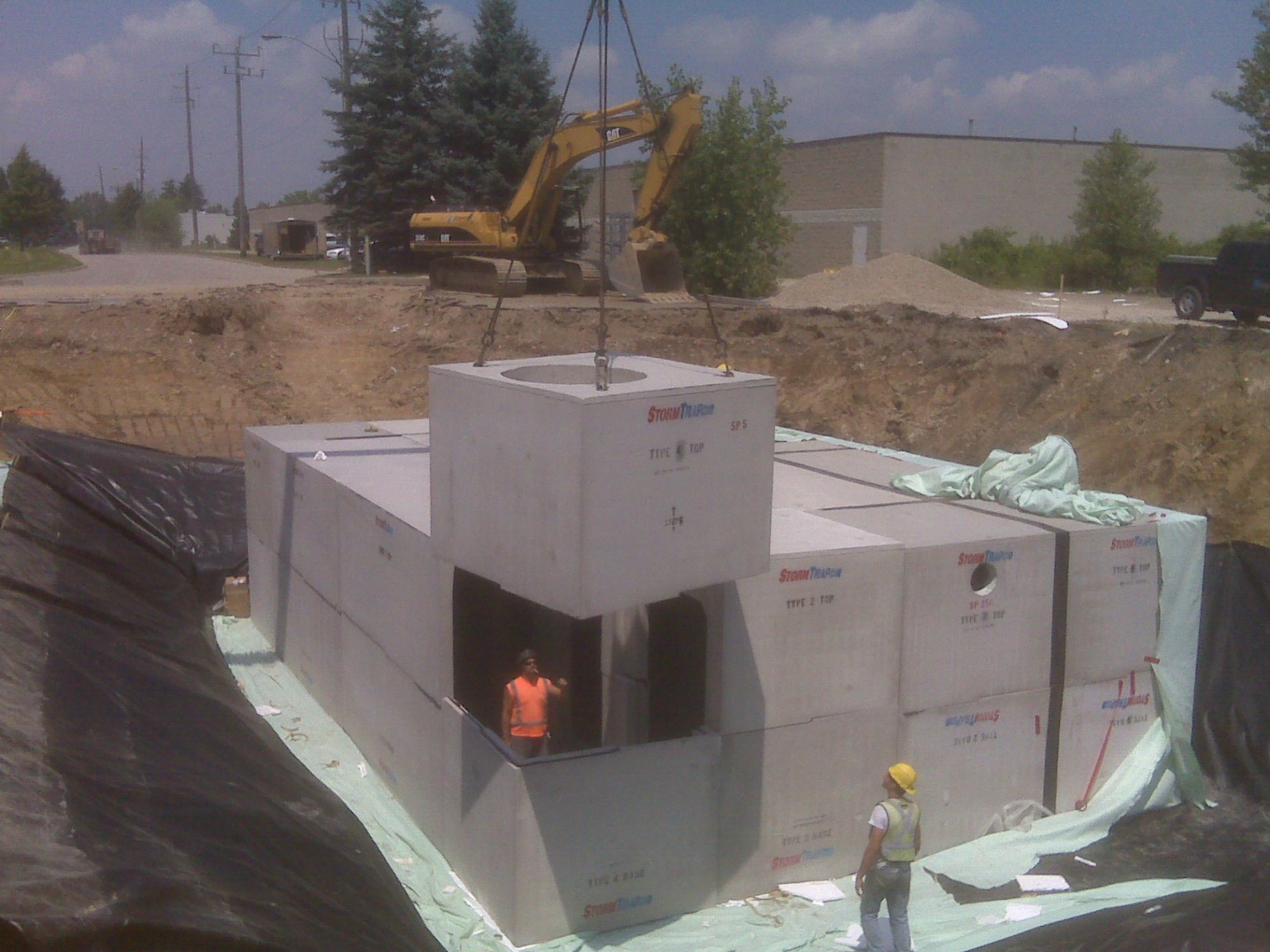 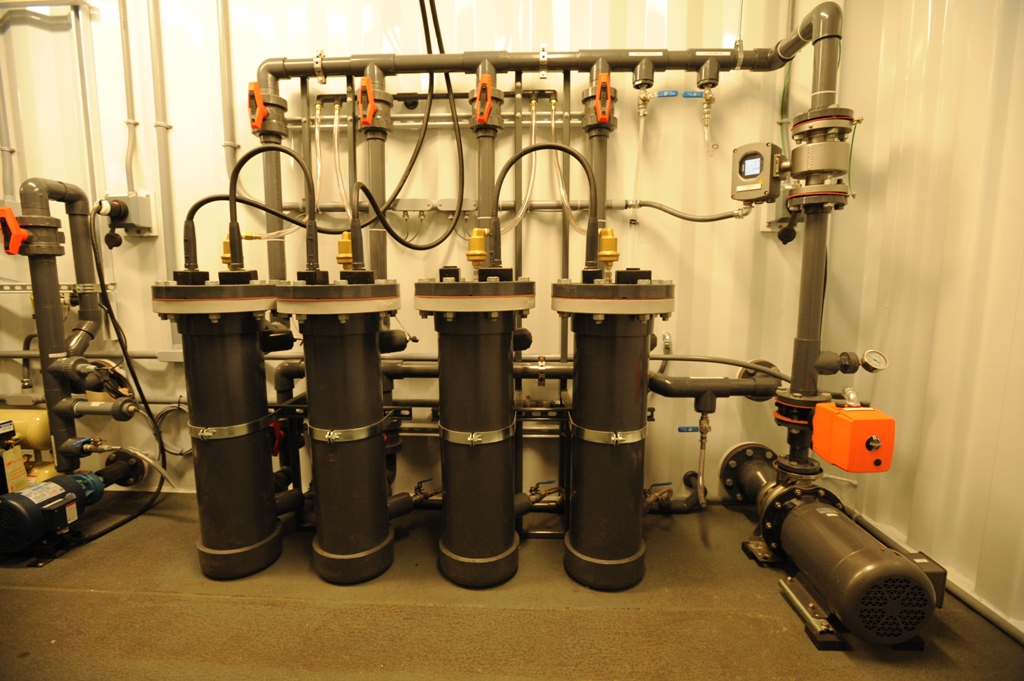 [Speaker Notes: -going to focus on electrocoagulation for today’s talk, see our website for all our other product/services]
CASE STUDY: CAPITAL LEASE
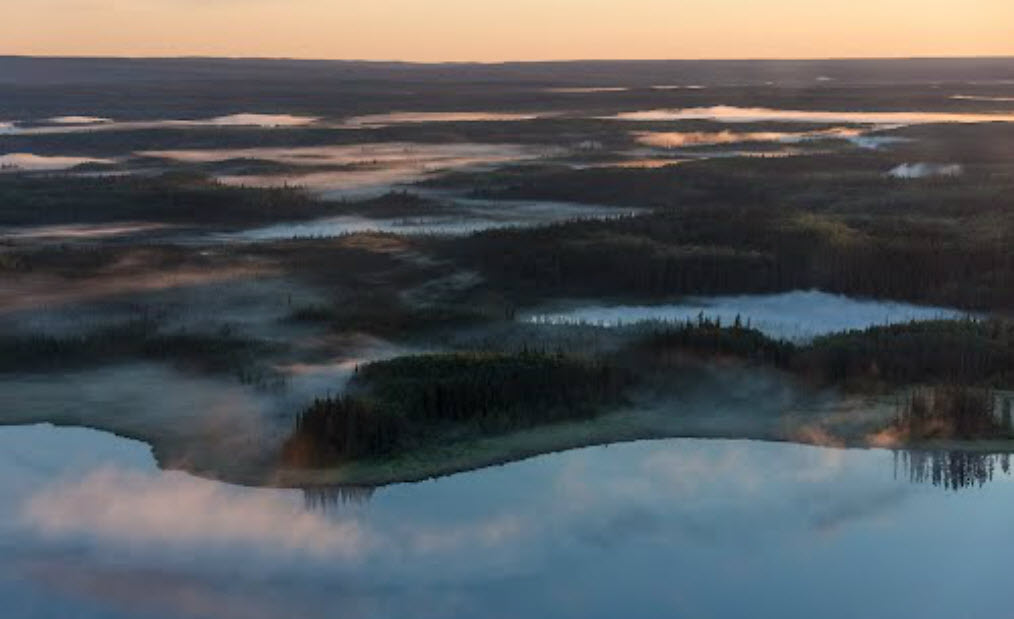 Client: Confidential
Industry: Oil Extraction
Location: Northern Alberta (North of Wabasca)
Engagement: Canada technical conference, introduced by Canadian strategic partner
Transaction: Capital equipment lease for pilot project
Timeline: 3 Months
Oversight: Alberta Boilers Safety Association, Canadian Standards Association
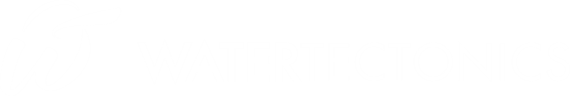 Confidential & Proprietary
[Speaker Notes: -going to focus on electrocoagulation for today’s talk, see our website for all our other product/services]
CASE STUDY: CAPITAL LEASE
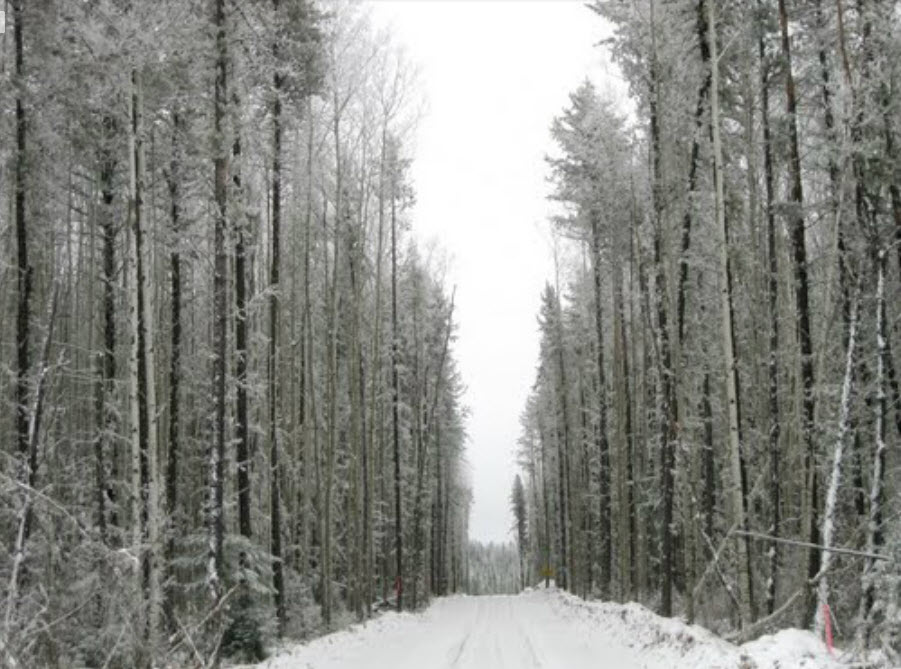 Pre-Project Issues:
CSA Inspection
Prime Contractor Responsibility
Shipping Tariff
During Project Issues:
Deliveries
Weather
Communication/Reception
Analytical Testing Methodology
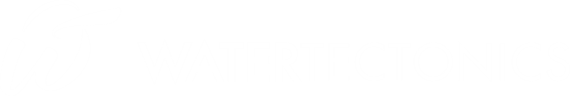 CASE STUDY: CAPITAL LEASE
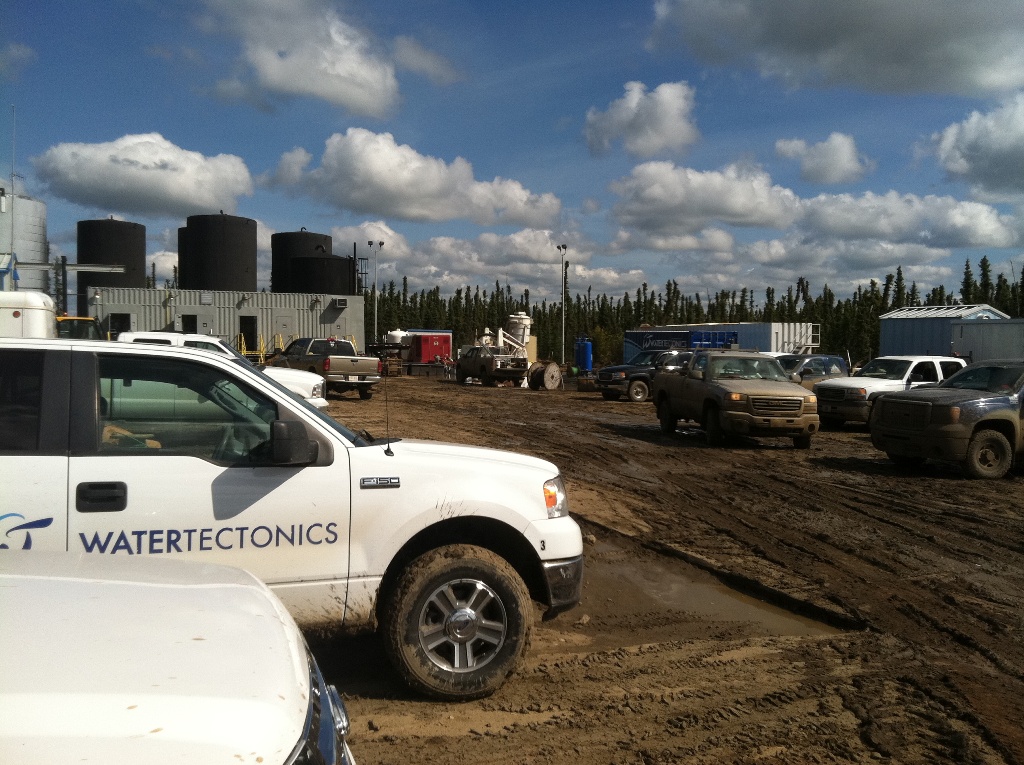 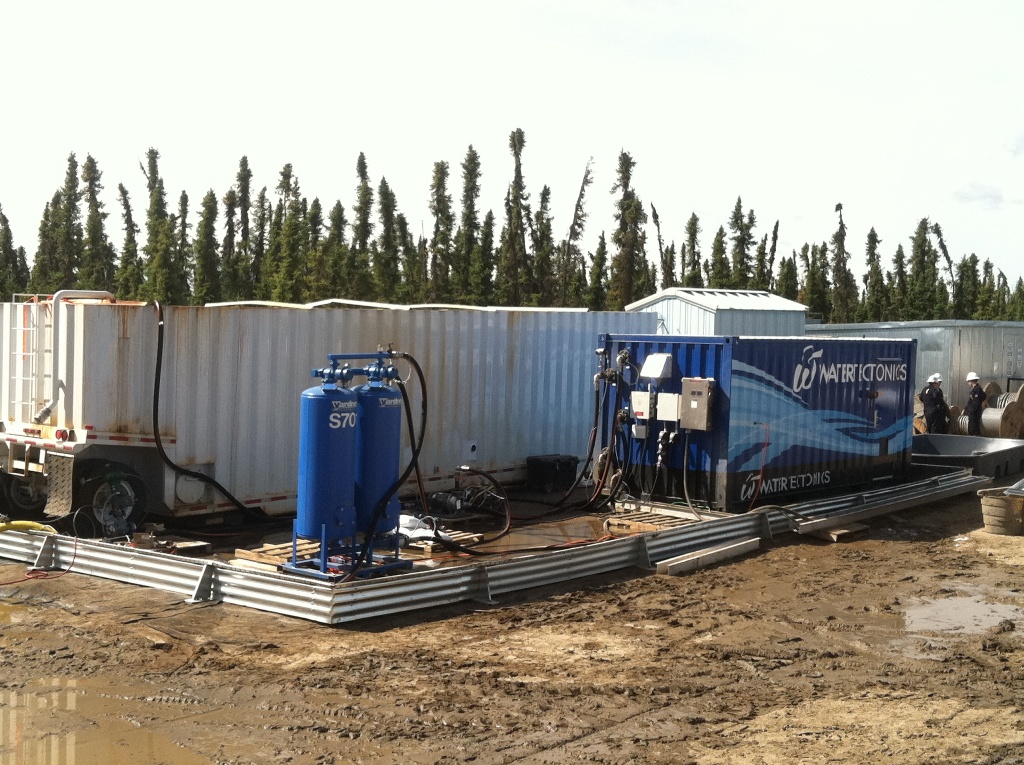 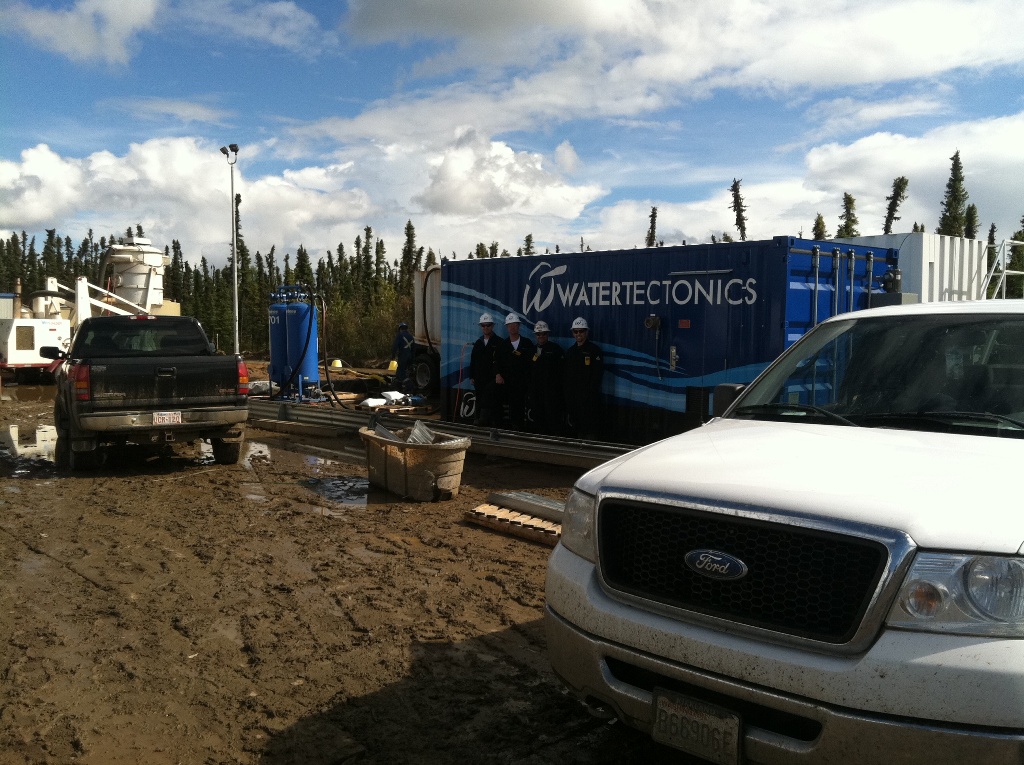 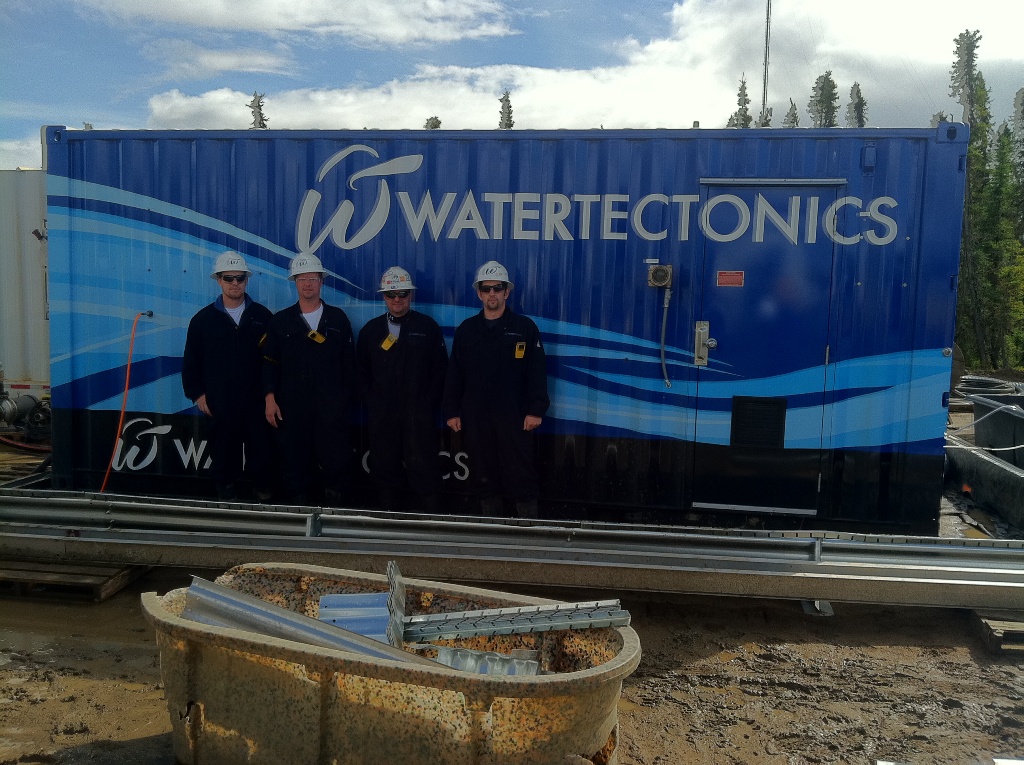 [Speaker Notes: -going to focus on electrocoagulation for today’s talk, see our website for all our other product/services]
CASE STUDY: PARTNERING
Partner: Ledcor Group
Employees: 5,000+
Headquarters: Vancouver, British Columbia
Divisions: Construction, Special Projects, Highways, Industrial, Pipeline, Properties
Engagement: US industry water conference
Benefits to Ledcor: Access to proprietary technology, technical advisory, marketing support
Benefits to WT: Access to Ledcor clients in WT target industries, Ledcor is highly respected and can secure meetings with the right contacts
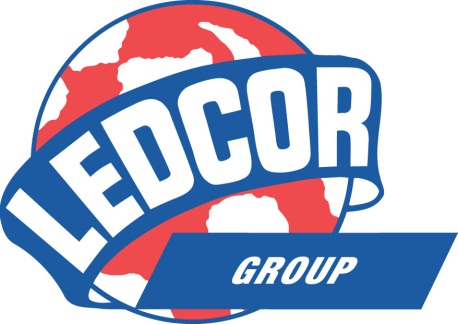 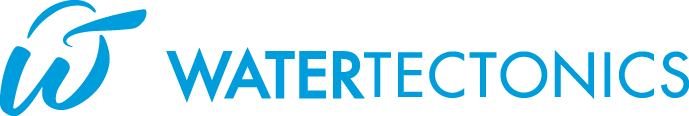 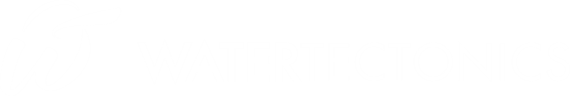 [Speaker Notes: -going to focus on electrocoagulation for today’s talk, see our website for all our other product/services]
VALUABLE RESOURCES
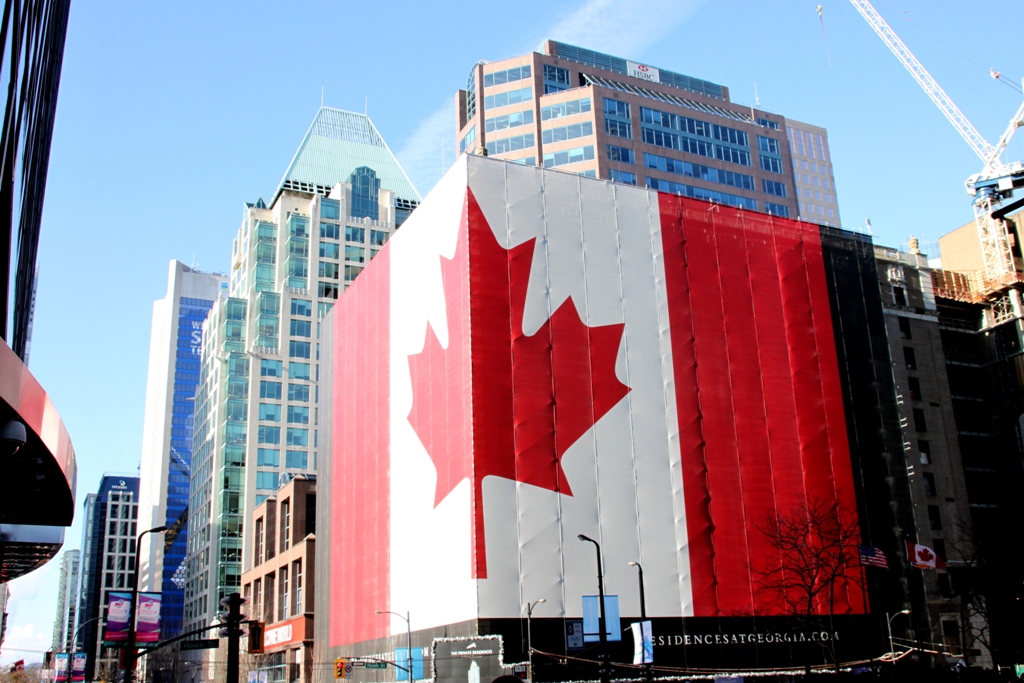 Washington State Department of Commerce
Consulate General of Canada (special thanks to Vancouver, BC office)
Moss Adams Accounting Advisory
UPS Freight Services
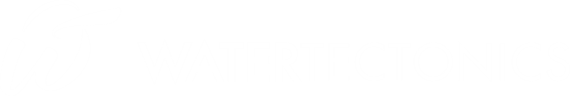 [Speaker Notes: -going to focus on electrocoagulation for today’s talk, see our website for all our other product/services]